Jardín de niños luis A. Beauregard anexo a la ENEP
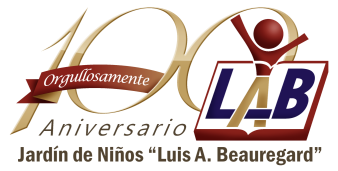 Notas Científicas 
Del 9 al 11 de febrero
Maestro: Julio César Salazar 1 C
Practicante: Maria Jose Palacios López
Instructivo
Un texto instructivo es aquel tipo de texto -no necesariamente escrito- que se compone de instrucciones, es decir, que le brinda al receptor de modo organizado y sistemático la información que necesita para llevar a cabo una acción determinada o resolver un problema. Son, dicho más simplemente, textos que dicen cómo hacer algo.Explicación para los alumnos 
El instructivo es un texto que nos sirve para realizar o preparar algo ya que nos dice exactamente lo que tenemos que hacer para armar o preparar algo y nos quede bien y como debe ser.
14 de febrero
Esta fecha, ha adoptado distintos nombres, Día de San Valentín, Día de los enamorados o Día del amor y la amistad, pero ¿cuál es el origen de esta celebración tan particular?
Esta festividad, asimilada por la iglesia católica, se remonta al siglo III en Roma, donde un sacerdote llamado Valentín se opuso a la orden del emperador Claudio II, quien decidió prohibir la celebración de matrimonios para los jóvenes, considerando que los solteros sin familia eran mejores soldados, ya que tenían menos ataduras y vínculos sentimentales.
Valentín, opuesto al decreto del emperador, comenzó a celebrar en secreto matrimonios para jóvenes enamorados (de ahí se popularizó que San Valentín sea el patrón de los enamorados).
Al enterarse, Claudio II sentenció a muerte a San Valentín, el 14 de febrero del año 270, alegando desobediencia y rebeldía. Por este motivo, se conmemora todos los años el Día de San Valentín.
Además, como curiosidad, en cuanto a la comercialización de esta celebración, la primera reseña que existe es la que señala la norteamericana Esther A. Howland como la precursora de la venta de tarjetas regalo con motivos románticos y dibujos de enamorados que ideó y realizó a mediados de la década de 1840. Unos productos que se vendían por unos centavos en la librería que regentaba su padre en Worcester (Massachusetts) y las cuales se convirtieron en todo un éxito.
Explicación para los alumnos
 
San Valentín fue un sacerdote que trabajo en Roma, que también fue médico y vivió en Italia 
San Valentín se hizo famoso porque celebraba matrimonios a escondidas, pues muchas parejas estaban enamoradas y no podían casarse legalmente en Roma porque el emperador Claudio II  lo prohibía. 
El emperador romano quería juntar a muchos hombres para formar un ejército, y pensaba que el matrimonio sería un obstáculo. Por esa razón prohibió que se casaran.
Al enterarse de que San Valentín celebraba bodas a escondidas, ordenó que fuera detenido 
Mientras estaba en cárcel, San Valentín se hizo amigo de su carcelero, Asterious, quien que le pidió que ayudara a su hija Julia ya que era ciega y necesitaba que alguien le leyera libros 
El emperador Claudio también llegó a quererlo, y hasta se ofreció a perdonarlo si renunciaba a ser sacerdote, pero Valentín se negó y esto enfureció tanto al emperador, que lo dejo en la cárcel
Antes de morir Valentín escribió una carta a Julia, para agradecerle por haber sido su amiga y al final de la carta firmó: “De tu Valentín”. Esto fue lo que inspiró a que las personas para que comenzaran a escribir cartas de amor. 
Y es así como cada año celebramos el día 14 de febrero en honor a san Valentín.
Bibliografía
https://www.bbva.com/es/se-celebra-14-febrero-dia-san-valentin/
 https://concepto.de/texto-instructivo/#:~:text=Un%20texto%20instructivo%20es%20aquel,determinada%20o%20resolver%20un%20problema.